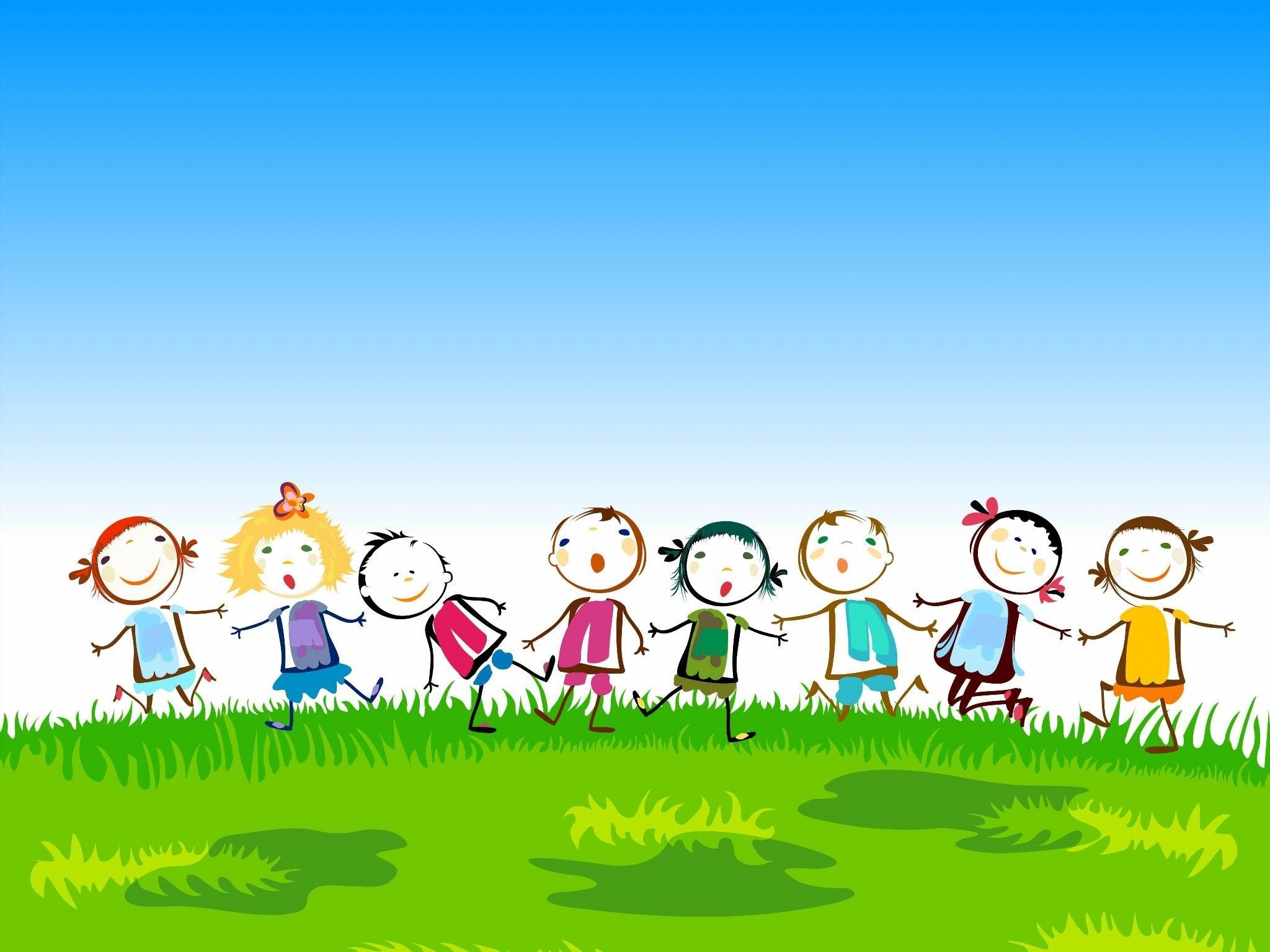 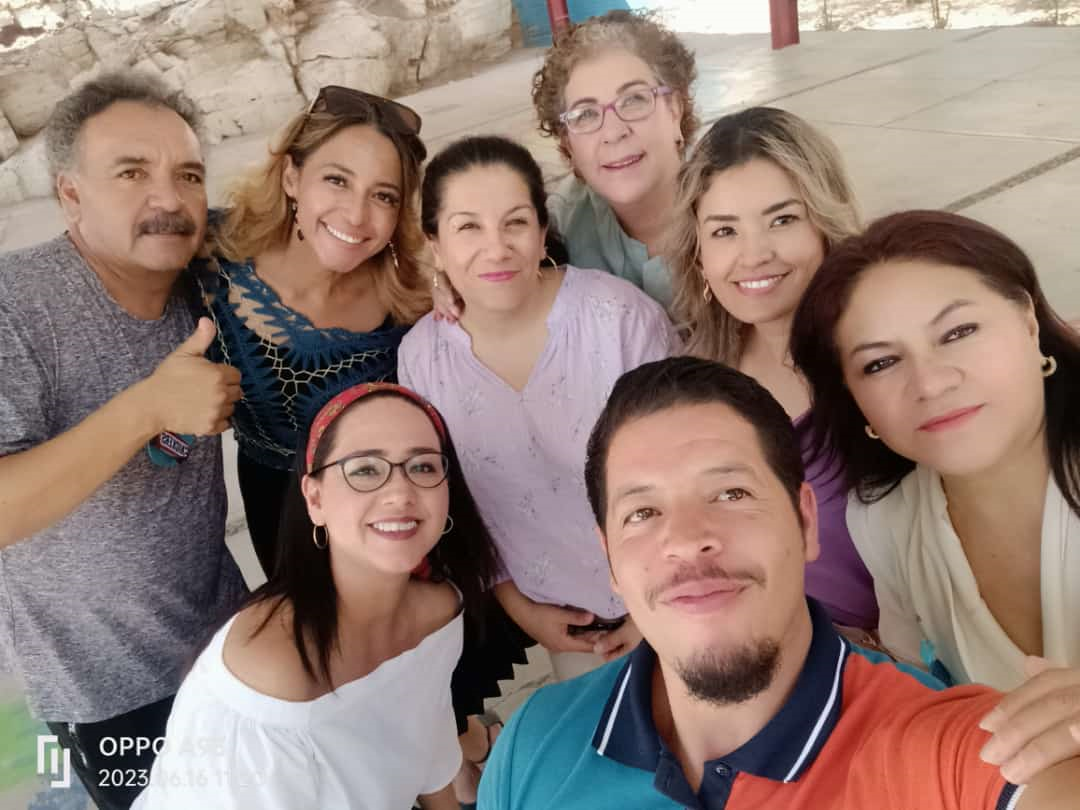 JUNIO
Campamento Educativo 2023
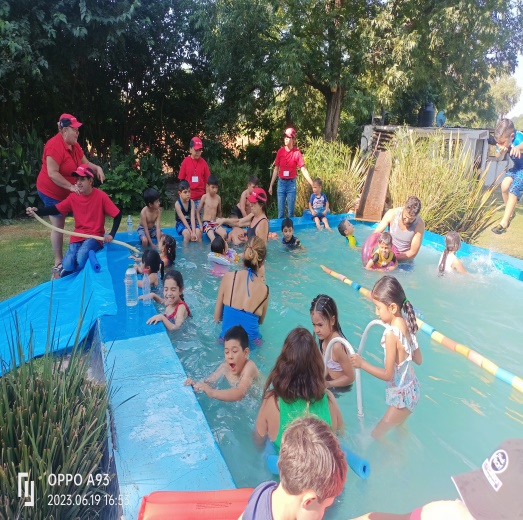 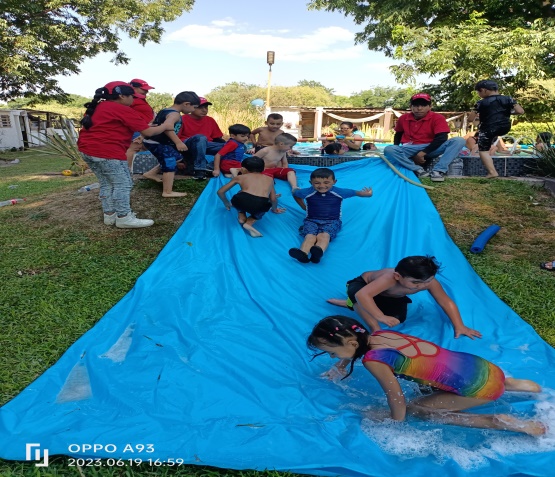 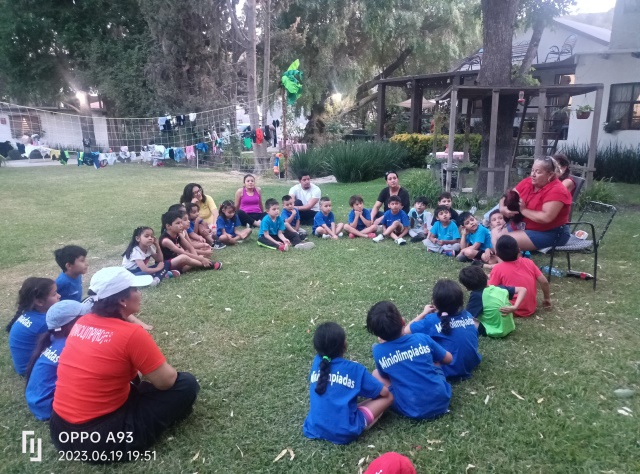 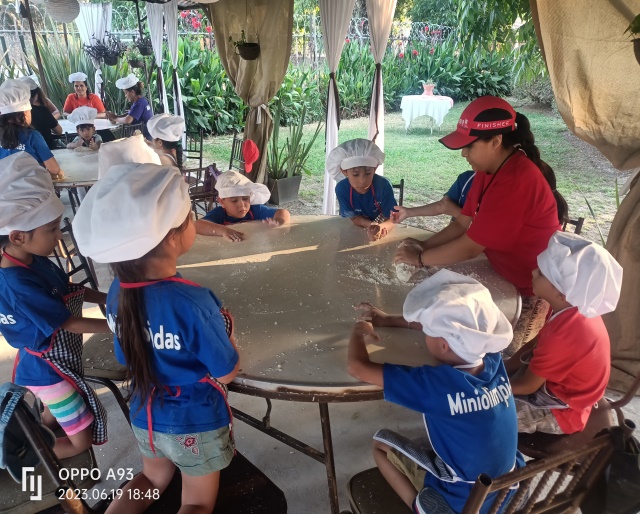 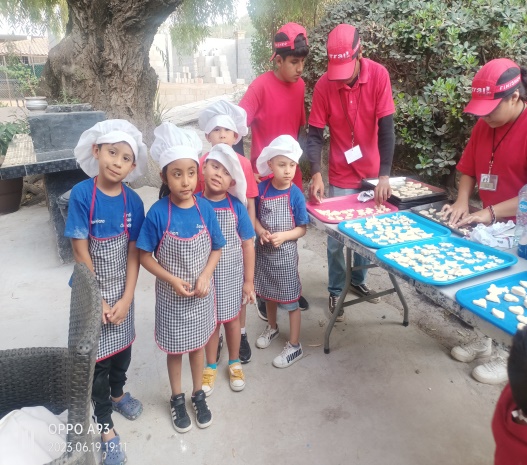 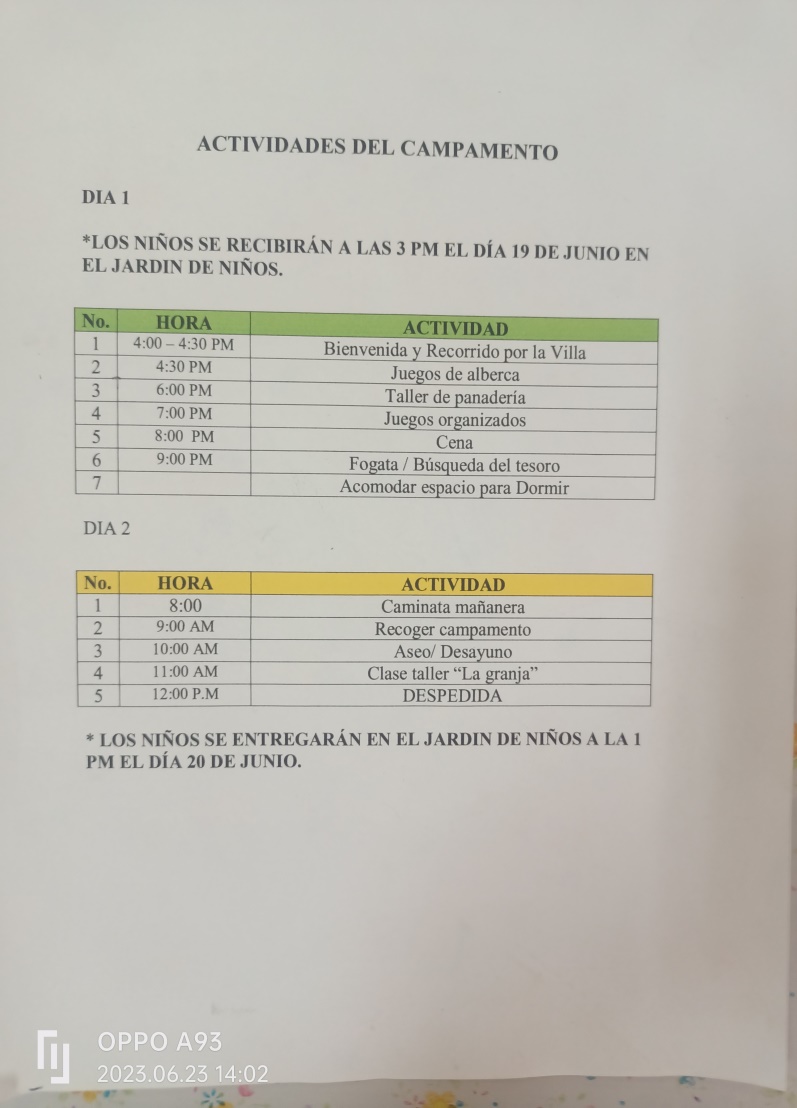 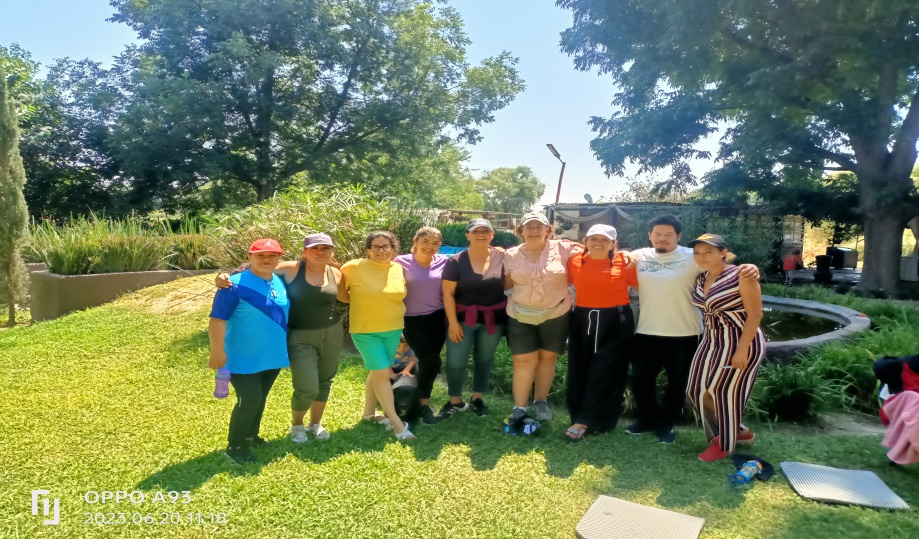 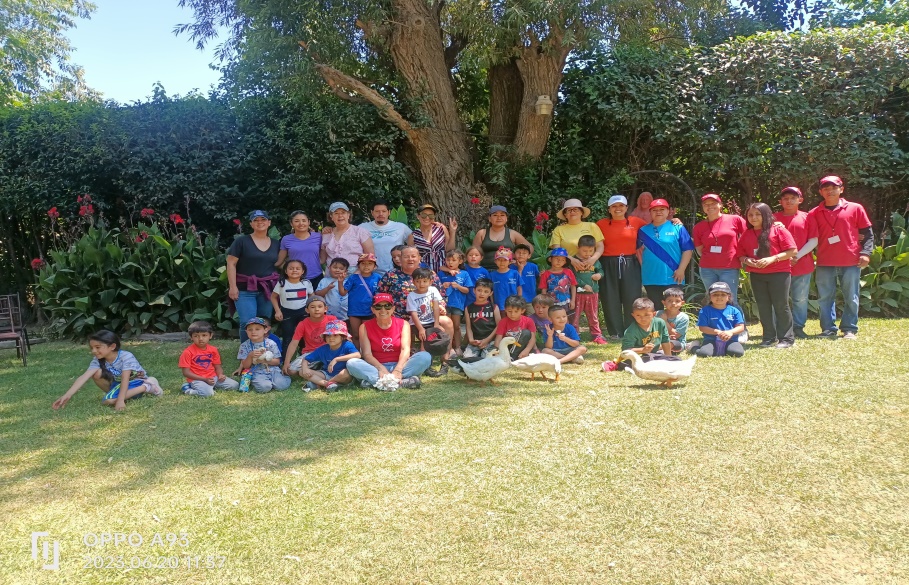 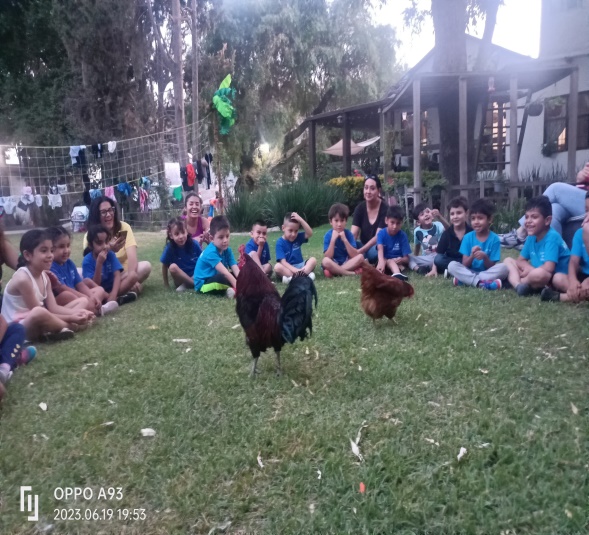 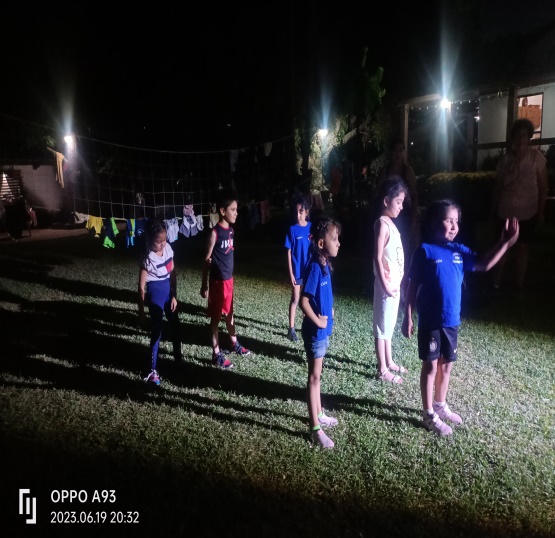 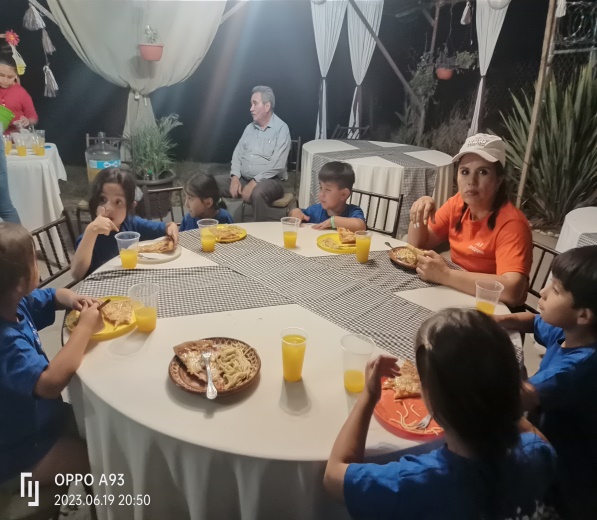 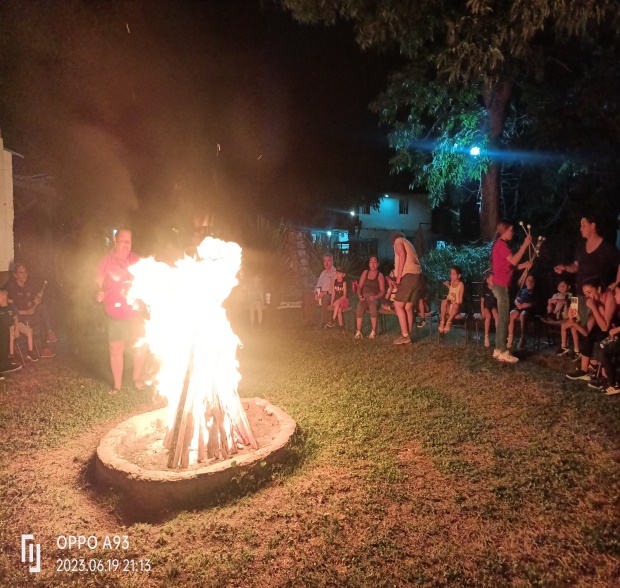 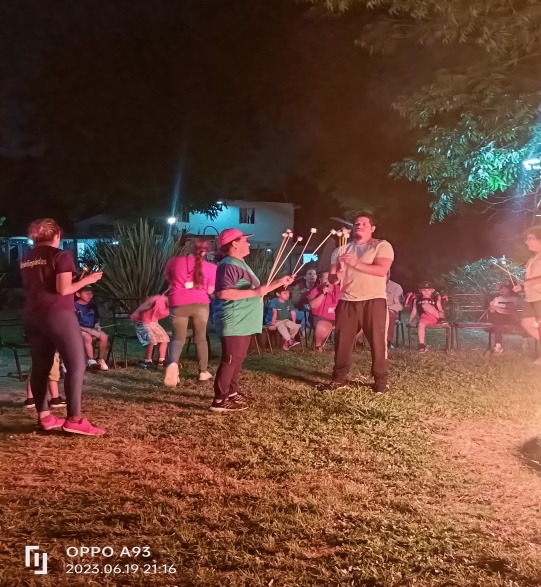 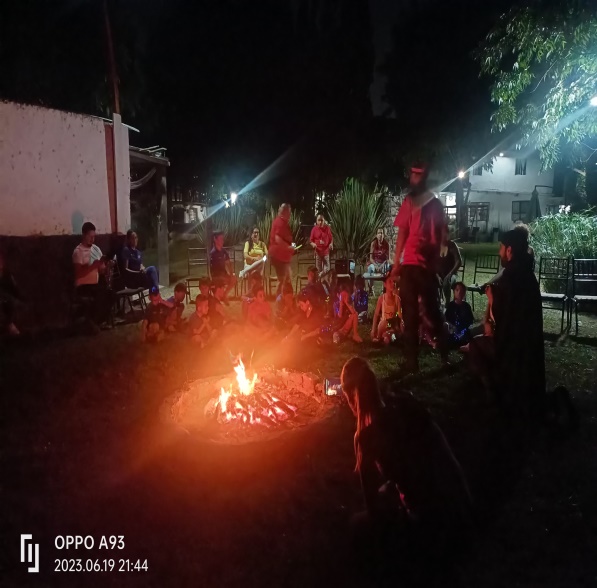 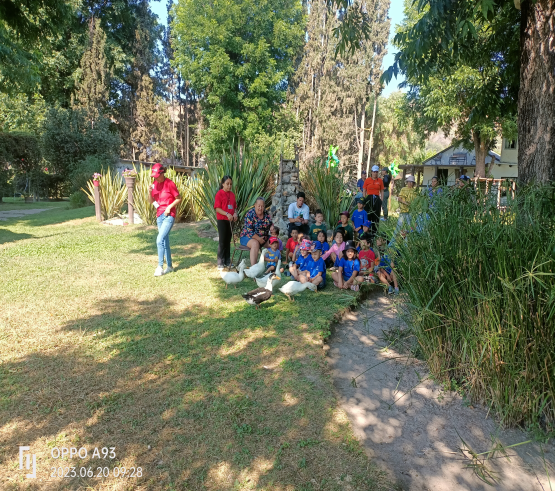 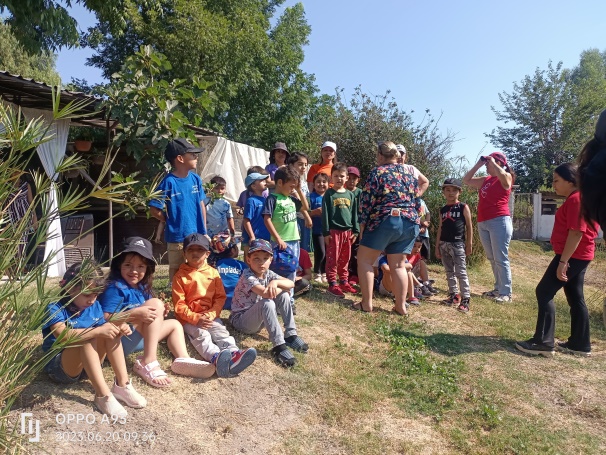 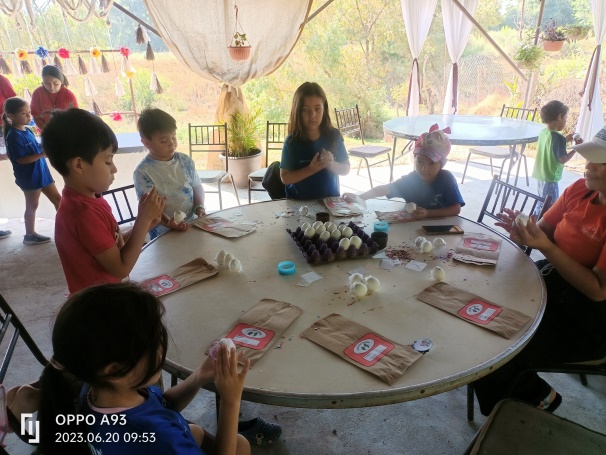 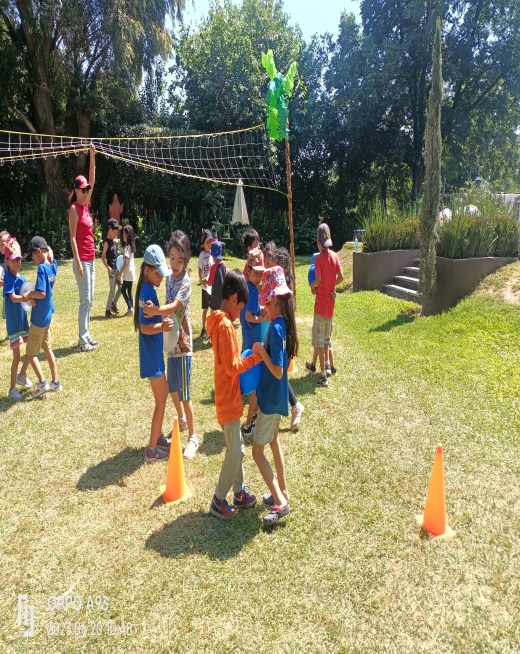 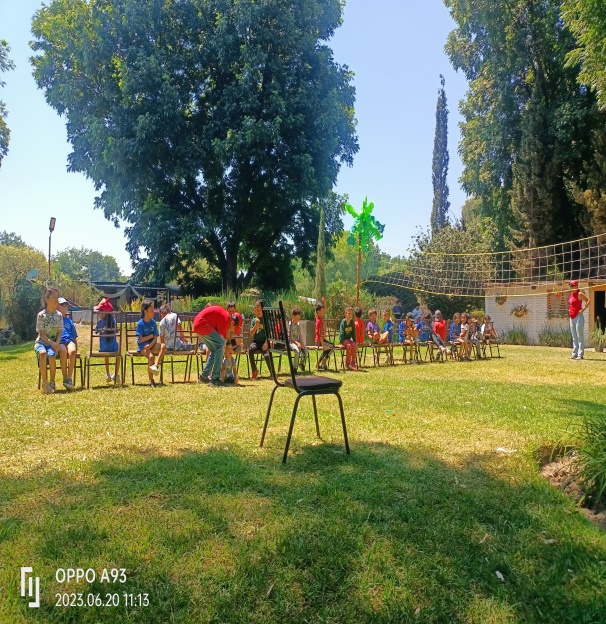 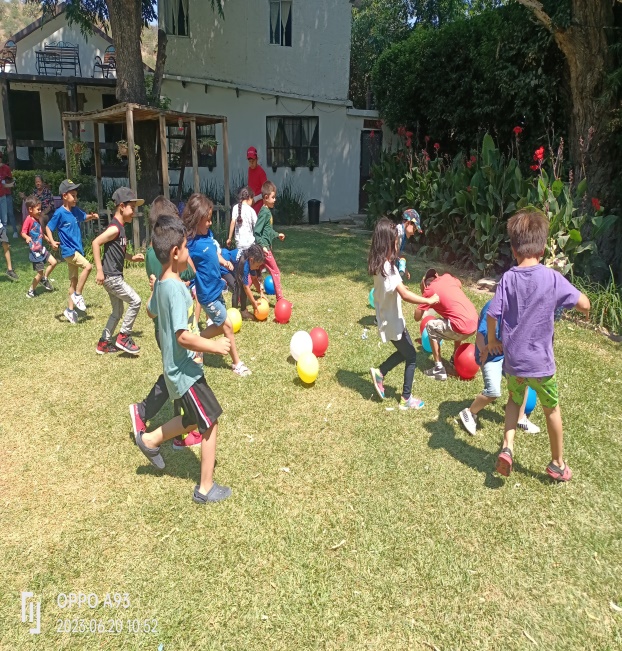 CONVIVENCIA ENTRE ALUMNOS DE TERCER GRADO Y PERSONAL DOCENTE.
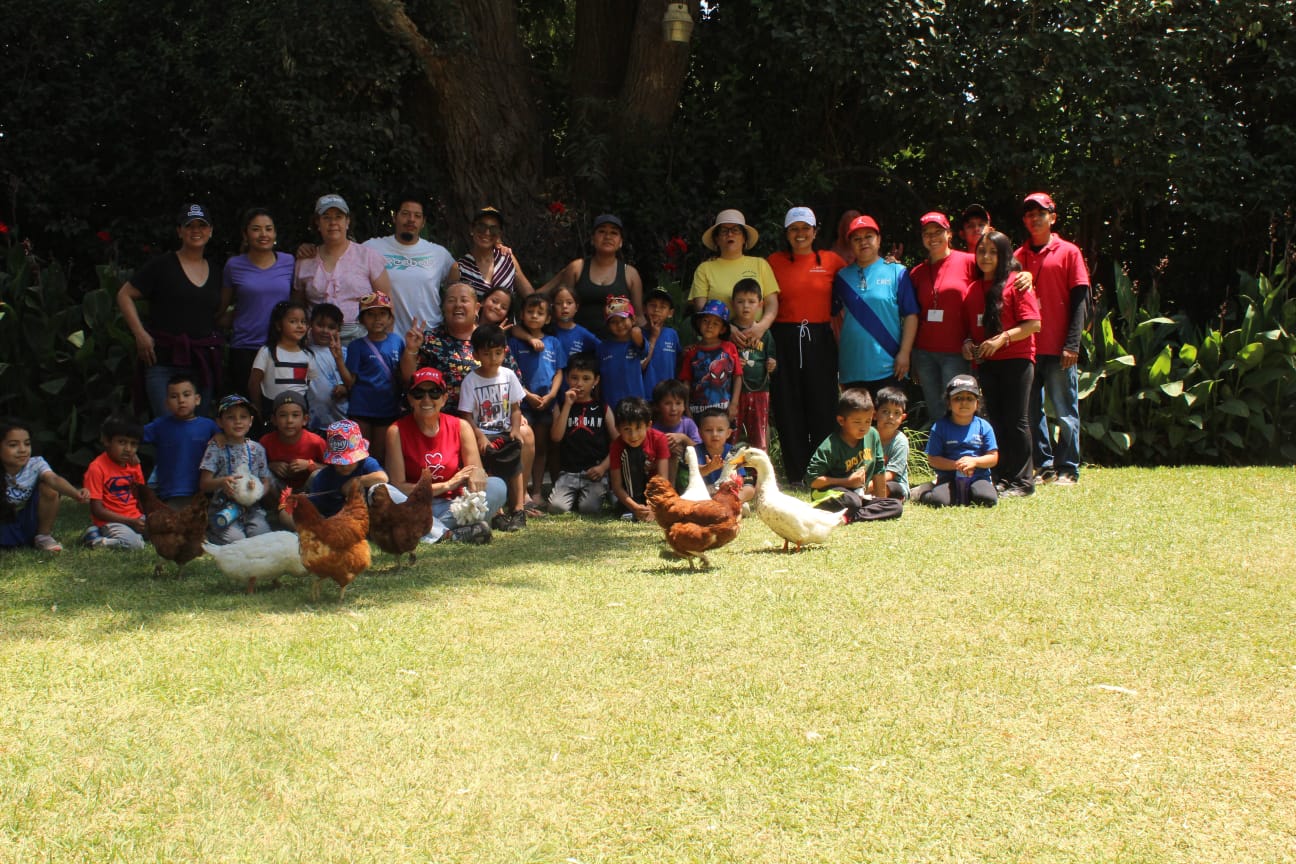 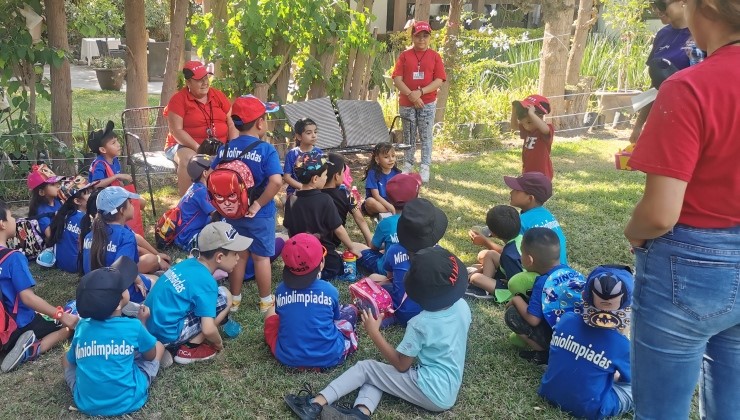 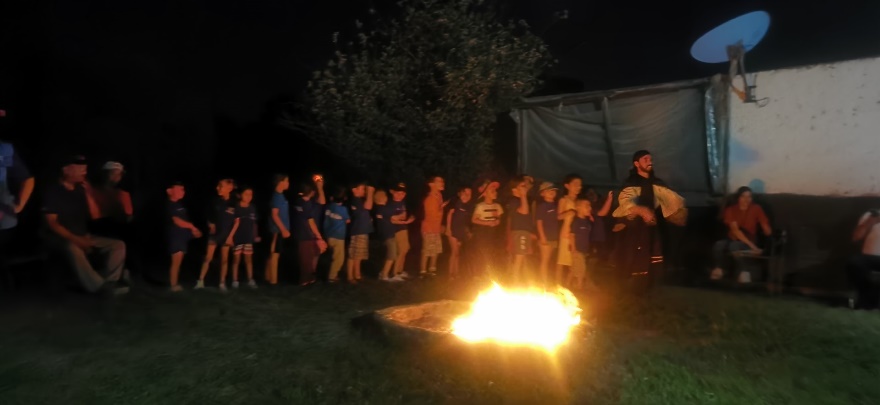